Human beings are members of a whole
In creation of one essence and soul

If one member is afflicted with pain 
Other members uneasy will remain

                 If you've no sympathy for human pain            
               The name of human you cannot retain
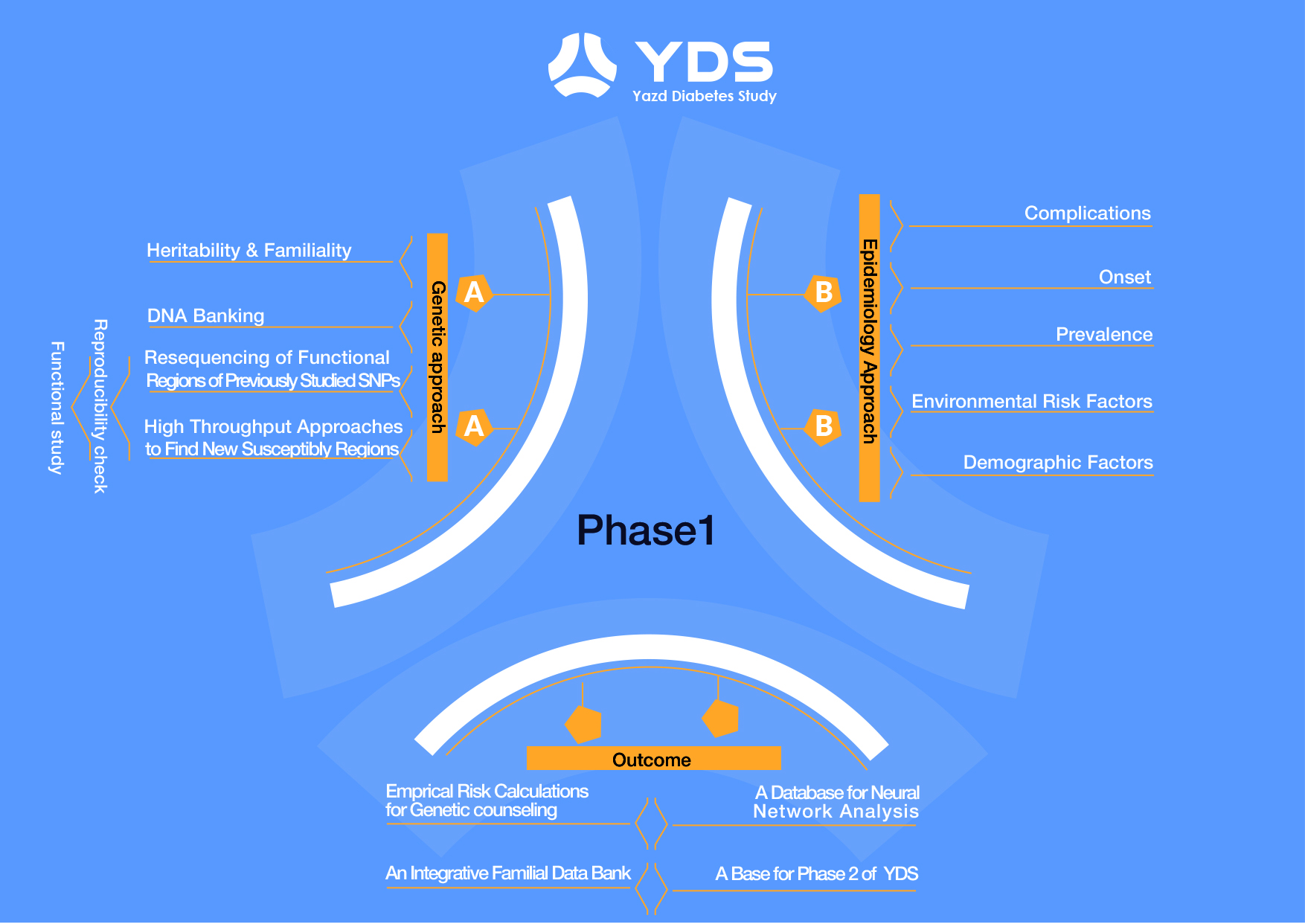 Heritability And Familiality of Type 2 Diabetes in Yazd Population, Iran
Presented By : Ensieh Shahvazian
Ensieh Shahvazian1a, Mohammad Bagher Mahmoudi2a*, Saba Gharibi1, Ehsan Farashahi Yazd3
1. Department of Genetics, Faculty of Medicine, International Campus, Shahid Sadoughi University of Medical Sciences, Yazd, Iran
2. Department of Genetic Research, ROJETechnologies, Yazd, Iran
 3. Department of Genetics, Faculty of Medicine, Shahid Sadoughi University of Medical Sciences, Yazd, Iran
a. These authors contributed equally to this work
Corresponding author
*Mohammad Bagher Mahmoudi; Email: mahmoudi@rojetechnologies.co
Introduction
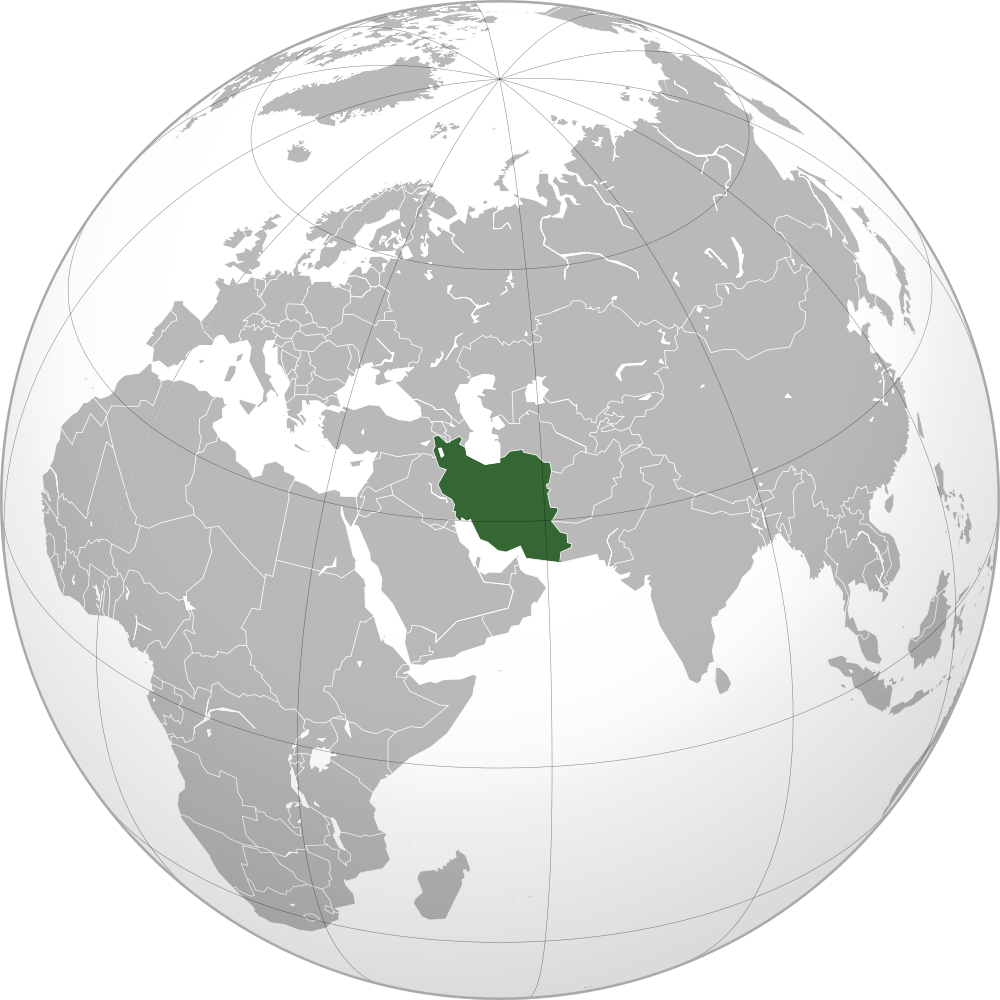 First step in genetic study is to estimate heritability 
 Heritability (h2) is estimated as the ratio of the phenotypic variance explained by additive polygenic effects at the particular time, age and on specific population.
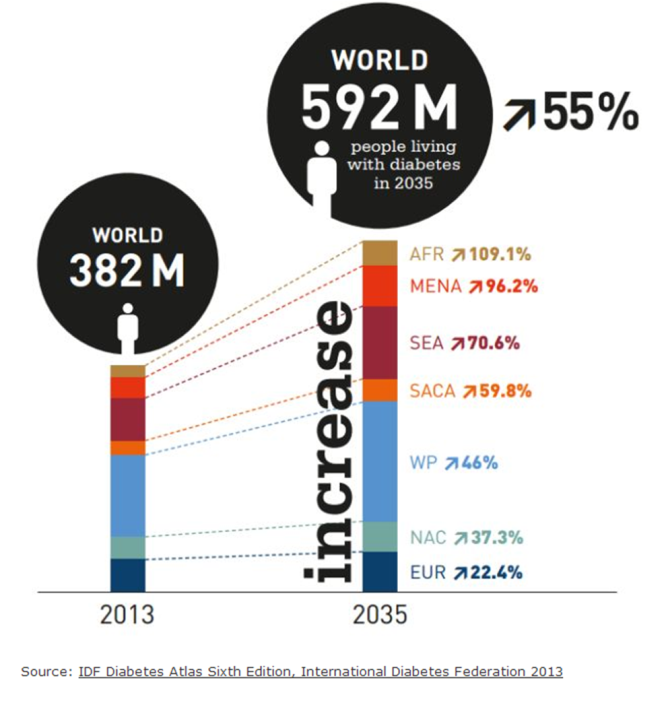 Yazd Population
High level of consanguineous marriage
low relocation rates
A relatively high standard of living 
large family sizes
Materials 
& 
Methods
Subject selection 
Subjects’ recruitment were started since 2012. Written informed consent was obtained from all individuals before participation and the study protocols were approved by local ethics committees. The diagnosis of type 2 diabetes for all participants was based on clinical characteristics and WHO 1998 criteria. A structured valid questionnaire of 100 parameters including smoking habits, diets, physical activity and clinical assessment were collected from all participants.
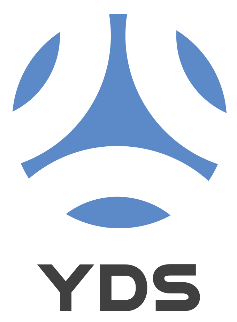 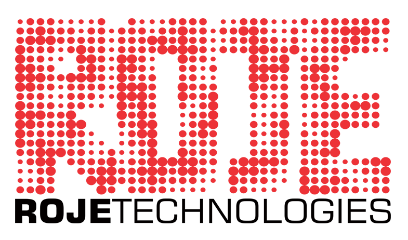 Probands
Adults-onset diabetes were selected randomly from records of Yazd Diabetic Research Center. 
Family member
The first- , second- and third- degree family member of probands, aged≥20 were interviewed door to door. If another diabetic individual was identified in the family, the family was expanded further to include that person’s family members similar as others.
Measurements
Height (to the nearest cm without shoes) and weight (to the nearest kg in light indoor clothing) were recorded. BMI was calculated as the weight (kg) divided by the height (m) squared.  Although, expanded pedigree for each family was recorded.
Data Analysis & Heritability Calculation
Heritability was calculated for Type2diabetes in SOLAR software package and was adjusted for common covariates (age, sex, age × sex, age2 and BMI).
 It was estimated using a liability threshold model implemented in SOLAR.
 Sibling, nuclear family and expanded family relative risk was calculated as risk of diabetes in respectively, siblings, nuclear family and expanded family of patients with type2 diabetes compared with background population.
The parent-offspring correlation for diabetes was calculated to assess the difference of transmission of disease from mother or father.
Results
Parent- offspring correlations 
for type2 diabetes
Heritability of type 2 diabetes
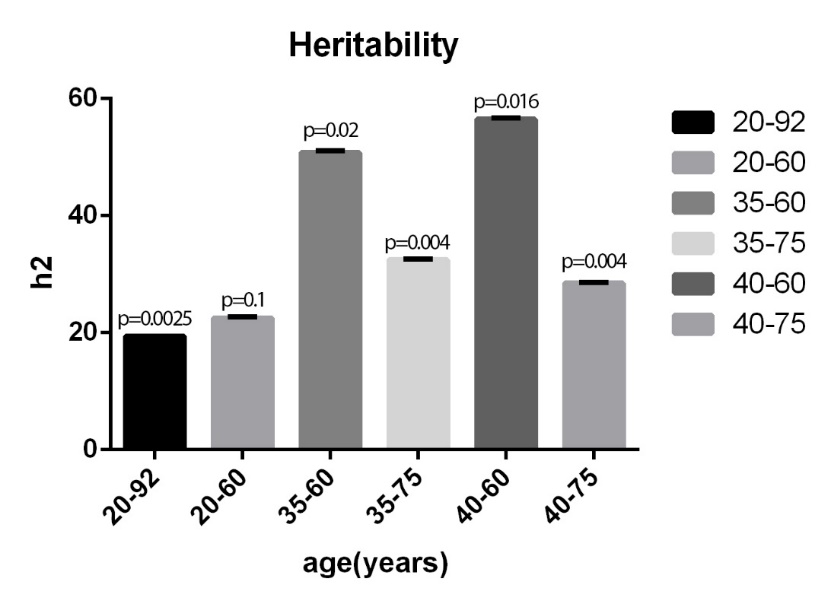 Discussion
h2 is the resemblance between children and their parents and  ranges from 0.0 to 1.0
h2 : environmental factors  x genetic factors. 
High heritability : represented that phenotype is related to genotype
!
By knowledge of genotype we could not predict phenotype due to environmental factors influence
In population with high h2, it is possible to find gene with large influence on phenotype of disease
!
When h2 is low, we could not understand that additive genetic have a small role on the phenotype
h2 is used either for comparison of traits across the population or in different age groups of a population, also compression of different traits, which could be different phenotypes of a disease, in one population
The heritability of type2 diabetes is ranging from 0.19 to 0.56 in different age groups (20-85 years) at the under study population. However, the h2 in botany study in 16-75 years is in range of 0.25 to 0.69
Conclusion
Our study indicated that h2 estimates of  40-60 years age range shows a higher value, compared to other age groups (56±0.28)
 These results may be due to higher influence of  environmental factors in 60-75 age groups
On the other hand lower h2 in individuals younger than 40 years, may be due to incomplete penetrance of T2D 
These results also lead us to the best age group for genetic studies , which is 40- 60 age range
After a  deep understanding on high risk genetic factors, discovery of low risk genetic factors can more easily be accomplished in individuals older than 60 years old
Finally, heritability estimates in Yazd population showed us that environmental factors play a pivotal role in etiology of T2D as well as genetic factors and it is probable to observed genetic risk factors with OR≥2
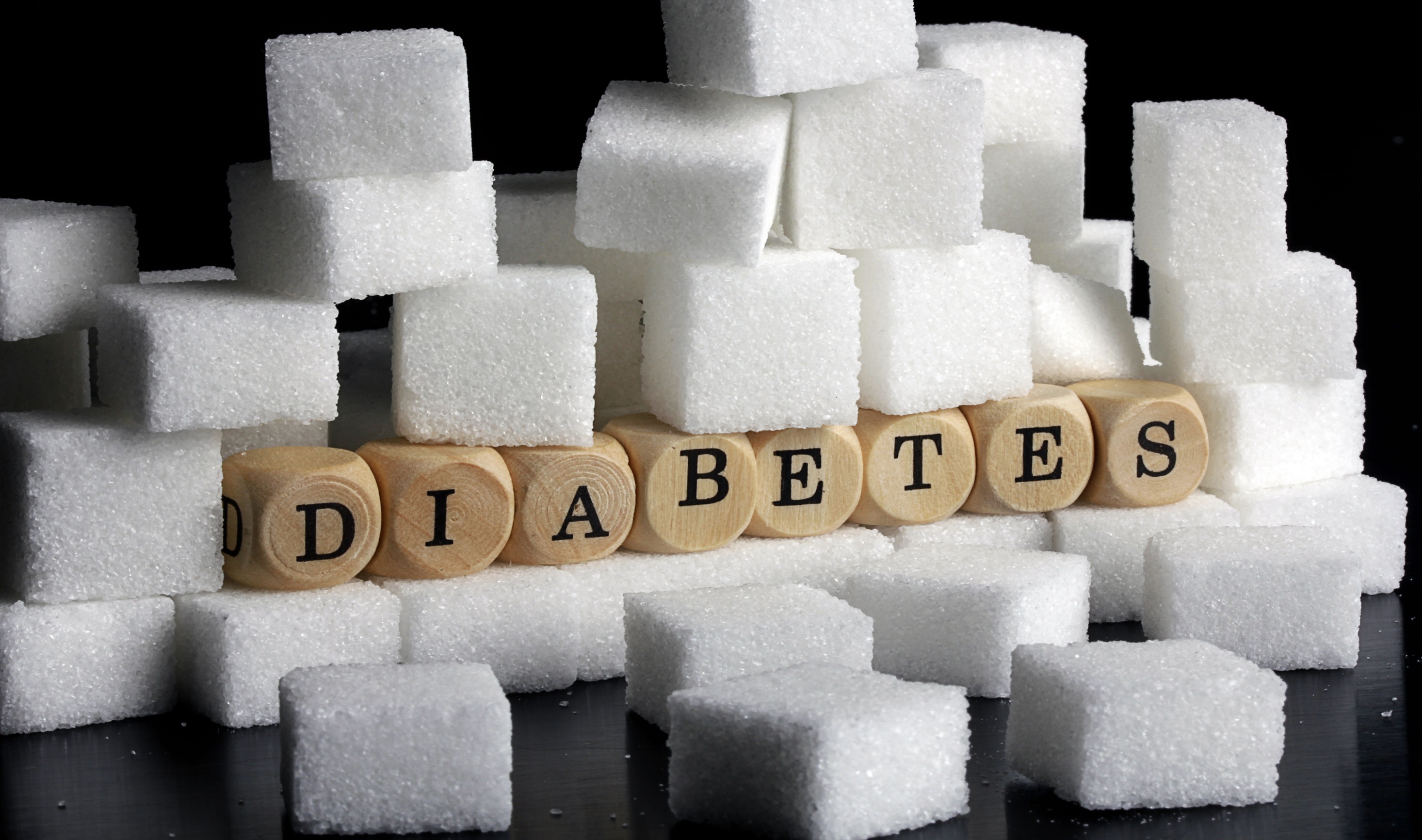 Your
for
Attention
you
Thank